Lesson 11: Performance-Based Compensation
Duration: 2 hours
Slide 11- 1
Performance-Based Compensation
Lesson 11 Topics
Lesson 11 Topics
Topic 1 – Pay Pools
Topic 2 – Eligibility for Performance-Based Payouts
Topic 3 – Forms of Performance-Based Payouts
Topic 4 –Payout Timeline
Topic 5 – From Performance Management to  Performance-Based Payout Decisions
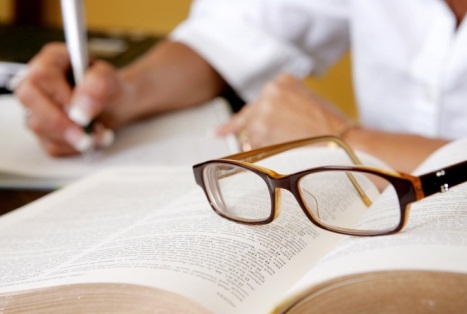 Note: Additional training on pay pools can be found at: http://dcips.dtic.mil/training.html
Slide 11- 2
Performance-Based Compensation
Pay Pool Process Overview
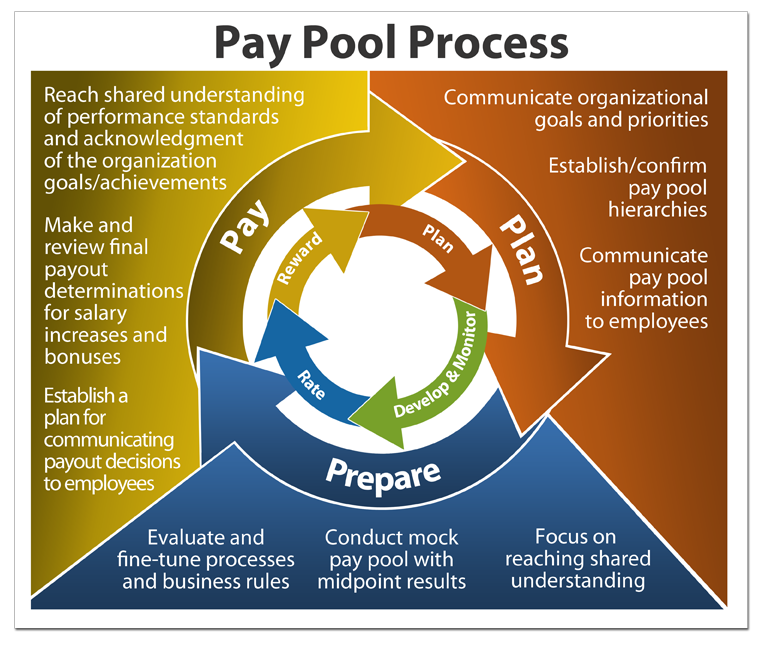 Performance Management Process
Slide 11- 3
Performance-Based Compensation
Pay Pools
Pay Pools
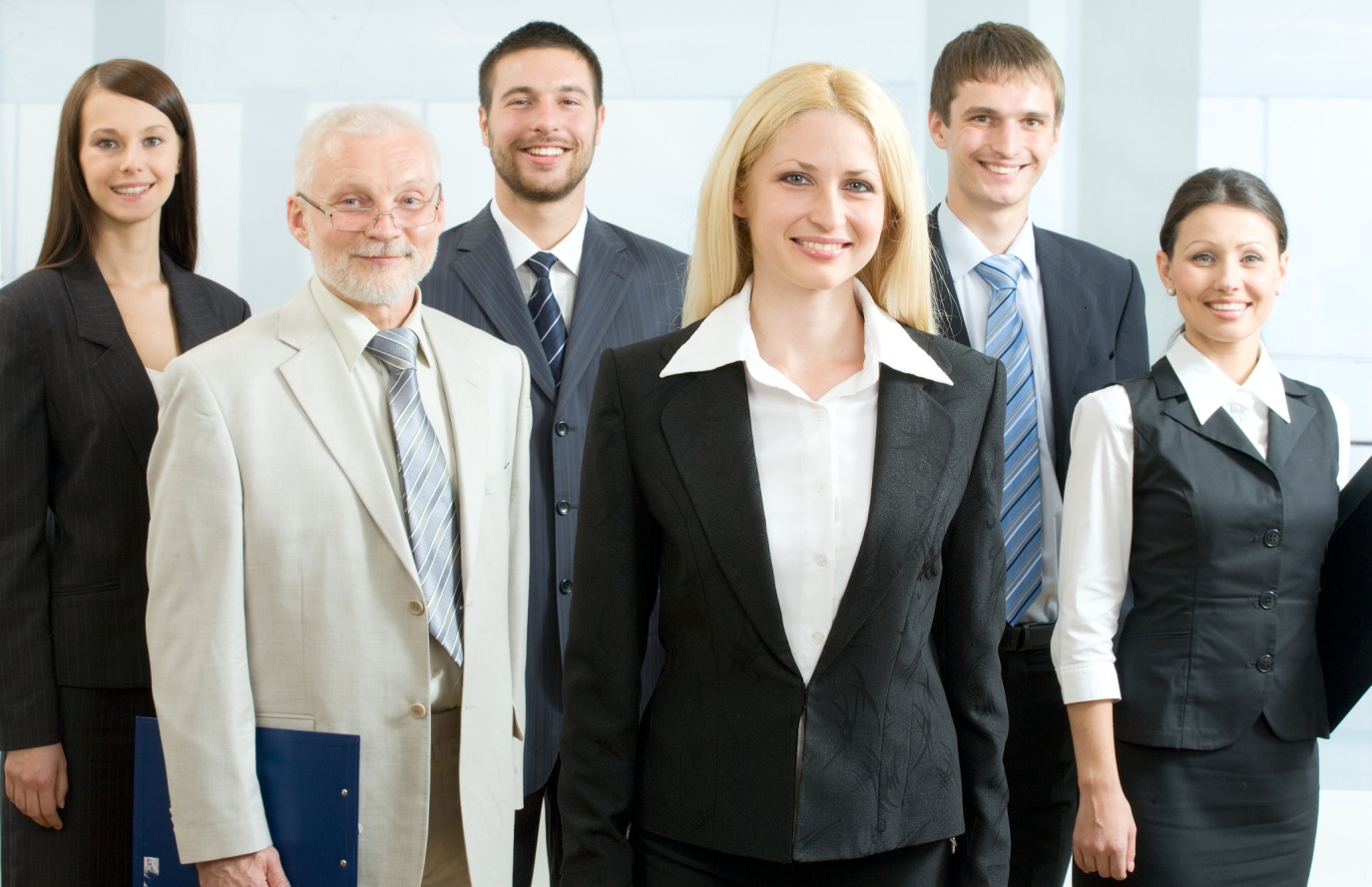 A “pay pool” is a group of employees with similar criteria (grade, band, supervisory status etc.), who share in one distribution of pay-for-performance dollars
Slide 11- 4
Performance-Based Compensation
Pay Pool Funding
Pay Pool Funding
The pay pool budget is set by September 30 of the performance year and is based on: 
Historical spend trends
External budget guidance
Departmental budget guidance
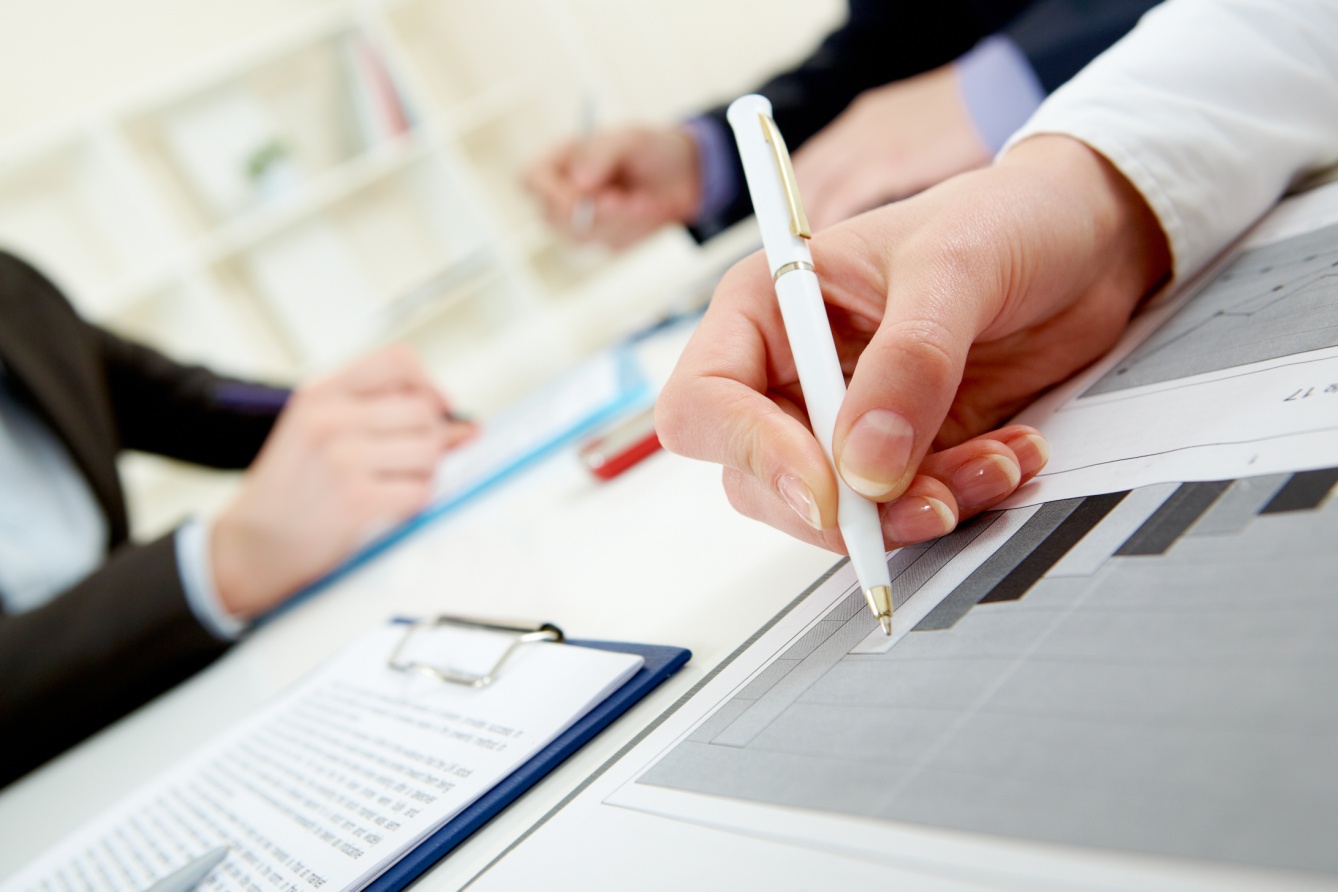 Slide 11- 5
Performance-Based Compensation
Payout Eligibility
Payout Eligibility
Slide 11- 6
Performance-Based Compensation
Performance-Based Payouts
Research your assigned performance-based payout
Performance-Based Salary Increases
Performance-Based Bonuses
Review the information in the WYSK boxes on pages 11-15_11-18
Make notes in the Participant Guide on page 11-19
You may be asked to share what you’ve learned with the class
Slide 11- 7
Performance-Based Compensation
Pay Pool Process Overview
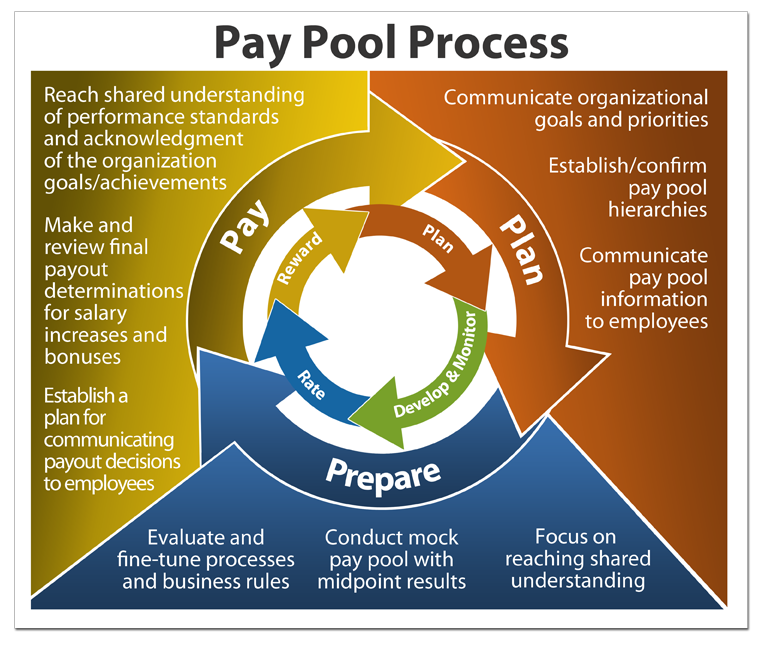 Performance Management Process
Slide 11- 8
Performance-Based Compensation
Payout Timeline
Slide 11- 9
Performance-Based Compensation
Performance-Based Payouts Method
Performance-Based Payouts Method
An algorithm is embedded in the Compensation Work Bench (CWB) to provide initial recommendations for performance-based salary increases (for Components in the banded structure) and bonuses for all Defense Intelligence Components
Pay pools review CWB recommendations and make any necessary adjustments 
Employees are advised of their performance-based salary increases and/or bonuses by their Rating Official following approval of results by the PP PRA and before the effective date of the payment(s)
Slide 11- 10
Performance-Based Compensation
Performance-Based Payout Decisions
Performance-Based Payout Decisions
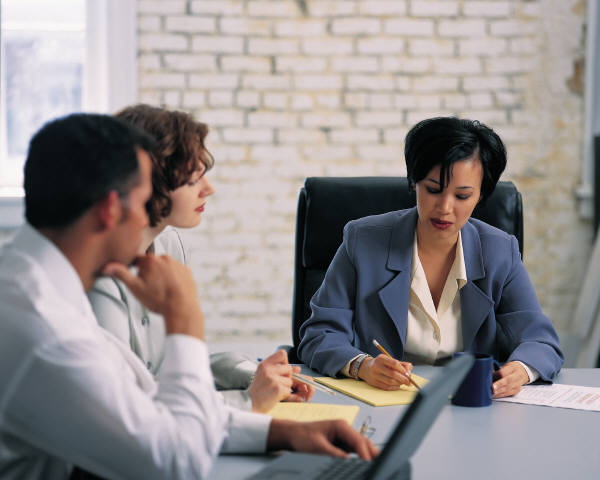 “Performance payout” refers to the total compensation awarded as recognition for performance
Slide 11- 11
Performance-Based Compensation
Lesson 11 Review
Lesson 11 Review
Topic 1 – Pay Pools
Topic 2 – Eligibility for Performance-Based Payouts
Topic 3 – Forms of Performance-Based Payouts
Topic 4 – Payout Timeline
Topic 5 – From Performance Management to  Performance-Based Payout Decisions
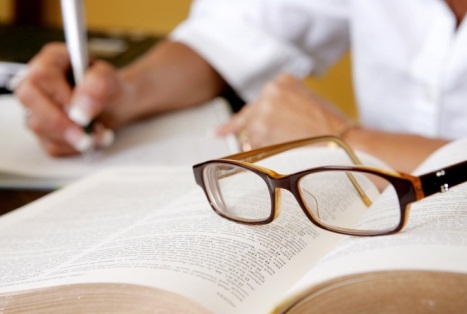 Slide 11- 12
Slide 3- 2
Performance-Based Compensation